24th International Symposium on Temporal Representation and Reasoning (TIME 2017)
A Relational Algebra for Streaming Tables Living in a Temporal Database World
Fabio Grandi1, Federica Mandreoli2, Riccardo Martoglia2, Wilma Penzo1

1University of Bologna, Italy2University of Modena and Reggio Emilia, Italy
Motivation
Modern data-intensive applications more and more widespread
E.g. advanced surveillance, monitoring, military, network app
Increasingly wider range of data management capabilities required
Very large quantities of continuously streaming data
Historical data fully available for analysis
Complex continuous queries (CQs) on both recent and historical data
Complex one-time queries (OTQs) and temporal analytics on (temporal) relational data
Uniform and expressive querying exploiting standard RDBMS’s languages and algebras
2
TIME 2017 -  F. Grandi, F. Mandreoli, R. Martoglia, W. Penzo - A Relational Algebra for Streaming Tables Living in a Temporal Database World
Motivation
State-of-the-art data management systems still trying to fully address them
Streaming extensions  to traditional DBMSs
Big data processing engines
Stream processing frameworks
A first step:  the Streaming table [CMM+17]
a fully native representation of streaming data in a DBMS
persistent structure managing both historical and streaming data
can be involved in OTQs and CQs together with standard relational tables
Relational data
management
Stream data
management
[CMM+17] L. Carafoli, F. Mandreoli, R. Martoglia, and W. Penzo. Streaming tables: Native support to streaming data in DBMSs. IEEE Trans. on Systems, Man, and Cybernetics: Systems, 47(10), pages 2768-2782, 2017.
3
TIME 2017 -  F. Grandi, F. Mandreoli, R. Martoglia, W. Penzo - A Relational Algebra for Streaming Tables Living in a Temporal Database World
Streaming tables
OPTION_TRADES
DATA STREAM a potentially infinite stream of timestamped relational tuples having a fixed schema 
STREAMING TABLE a relational table where streaming data enter and turn historical by remaining stored for a user-defined long period, ideally forever
HISTORICAL PERIOD the life time span of stored data  
An EVENT TIME TABLE in TDB terminology
Subject to continuous writes in timestamp order
4
TIME 2017 -  F. Grandi, F. Mandreoli, R. Martoglia, W. Penzo - A Relational Algebra for Streaming Tables Living in a Temporal Database World
Research objective
We now aim at breaking the barrier between
Streaming data management and
Temporal data management
We aim to integrate streaming tables in a temporal context
Relational data
management
Stream data
management
Temporal data
management
Temporal RDBMSs’ querying
Data versioning
On relational and streaming data
5
TIME 2017 -  F. Grandi, F. Mandreoli, R. Martoglia, W. Penzo - A Relational Algebra for Streaming Tables Living in a Temporal Database World
Continuous temporal algebra (CTA)
Start from temporal algebra TA
Extend it with windowing operators
Work on three kinds of tables: standard, temporal and streaming
CQs and OTQs are specified as algebraic expressions
OTQs are TA expressions → traditional TA semantics
CQs are CTA expressions → semantics relying on a sampling operator
The sampling operator evaluates expressions at required time points
”On-demand” semantics
Unified framework combining several CQ features in a consistent and well-founded setting
6
TIME 2017 -  F. Grandi, F. Mandreoli, R. Martoglia, W. Penzo - A Relational Algebra for Streaming Tables Living in a Temporal Database World
Translation rules
We then propose a correct translation of the continuous temporal model presented so far into the temporal model
CQs are transformed into standard temporal queries



This makes it possible to instantiate the framework in the context of a standard temporal RDBMS (i.e. an industrial-strength RDBMS whose kernel has been extended for temporal support)
7
TIME 2017 -  F. Grandi, F. Mandreoli, R. Martoglia, W. Penzo - A Relational Algebra for Streaming Tables Living in a Temporal Database World
Application example: insider trading tracking
A posteriori insider tracking detection key for pursuing prosecution of illegal activities
Aim: identify anomalous trading volume of an option, preceding by at most one week the public release of some news concerning the underlying stock
daily trading volume > 10x average daily volume over the past month
Option trading data in the streaming table
OPTION_TRADES(OPTION,STOCK,CLASS,STRIKE,EXPIR,CONTRACTS|T)
Relevant news selected and stored in the temporal table
	NEWS(STOCK,TYPE,SOURCE|T)
OPTION_TRADES
NEWS
?
CQ: join on time that cannot be computed until the news are available
Time windows need to be evaluated in delayed mode!
8
TIME 2017 -  F. Grandi, F. Mandreoli, R. Martoglia, W. Penzo - A Relational Algebra for Streaming Tables Living in a Temporal Database World
Preliminaries
Discrete, ordered and unbounded time domain T  composed of chronons
T : Semantics of valid time
Time spans belong to domain I
Temporal table R ∈R: R(A1, … , An| T )   (Rt: content of R at time t)
Non-temporal tables: virtually converted to temporal tables                         	R′ = {(r, τ ) | r ∈ R, τ ∈ T }
Streaming table S∈S with schema S(A1, … , An) and hist. period hp ∈I: 		event table with schema S(A1, … , An| T ),	St : set of tuples s such that T(s) ≥ max(t − hp, 0)
9
TIME 2017 -  F. Grandi, F. Mandreoli, R. Martoglia, W. Penzo - A Relational Algebra for Streaming Tables Living in a Temporal Database World
OTQs & temporal algebra TA
Temporal operators: generalization of standard relational operators
Selection 𝜎T, projection 𝜋T, Cartesian product xT, union UT, difference −T, grouping 𝜗T 
Additional operators
Extend operator 𝜀U
Extended timeslice operator 𝜏t


Q = ETA (S1,...,Sn,R1,...,Rm)
OTQ Semantics: result of the semantics of the involved temporal operators for which snapshot reducibility holds
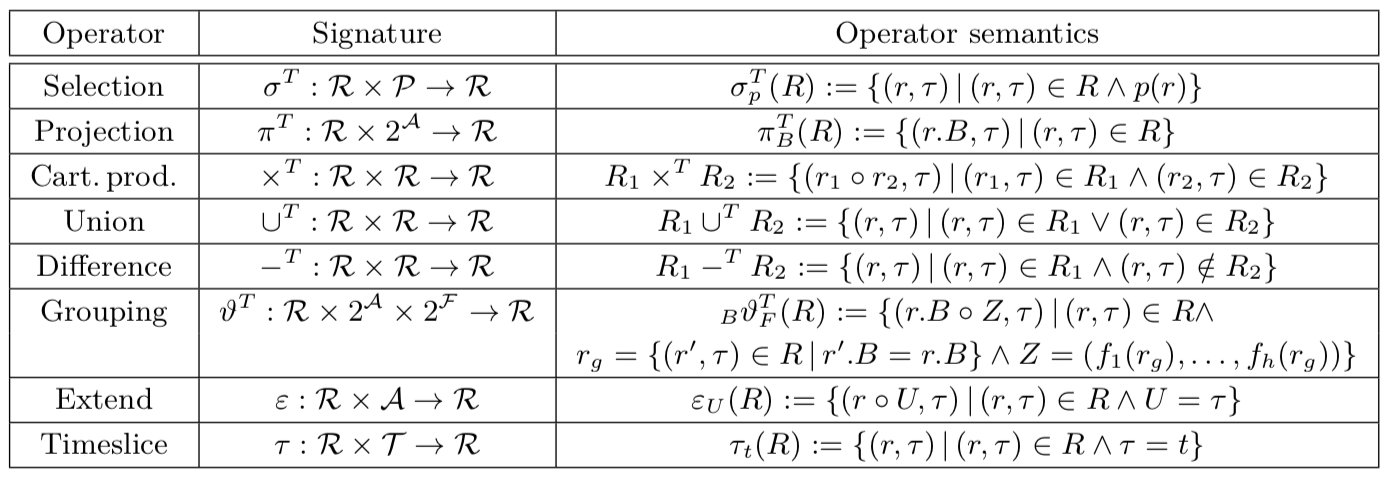 10
TIME 2017 -  F. Grandi, F. Mandreoli, R. Martoglia, W. Penzo - A Relational Algebra for Streaming Tables Living in a Temporal Database World
CQs & continuous temporal algebra CTA
CQ Qc: a query issued once and running continuously until terminated
Any streaming table S must be accessed through a windowing expression
A CTA algebra expression defining a CQ has the general form
			ECTA = ETA (𝛼1(⍵1(S1)),…, 𝛼n(⍵n(Sn)),R1,... ,Rm)
	Streaming tables may appear in windowing espressions 𝛼(⍵(S)),where ⍵ is a (partitioned) sliding window operator and 𝛼 is a (partitioned) window flattening/aggregation operator
11
TIME 2017 -  F. Grandi, F. Mandreoli, R. Martoglia, W. Penzo - A Relational Algebra for Streaming Tables Living in a Temporal Database World
CQs & continuous temporal algebra CTA
CTA extends usual set of windowing operators to sequences of windows 
Streaming tables of streaming tables and sets of streaming tables of streaming tables are formally involved in the definition of CTA operators
Utility operators
Substreaming
Streaming table partition
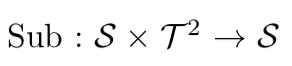 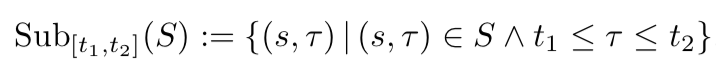 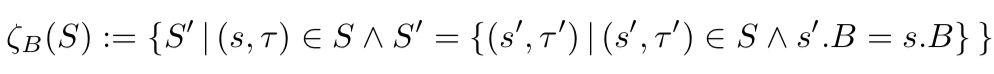 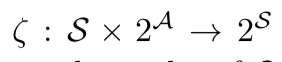 12
TIME 2017 -  F. Grandi, F. Mandreoli, R. Martoglia, W. Penzo - A Relational Algebra for Streaming Tables Living in a Temporal Database World
CTA: sliding windows operators
Time-based and count-based, generate streaming table of streaming tables
Time-based sliding window

Count-based sliding window

Time-based partitioned window

Count-based partitioned window
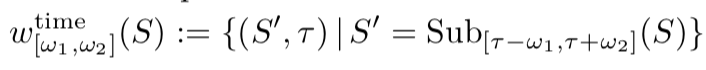 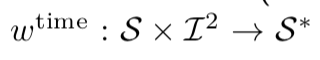 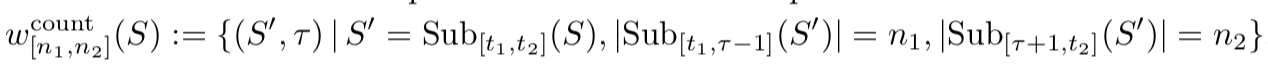 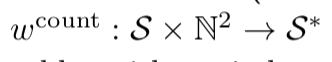 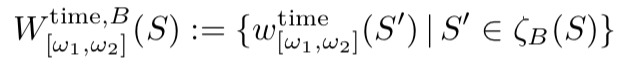 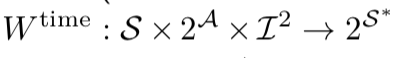 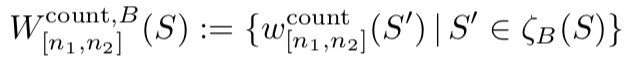 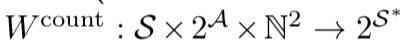 13
TIME 2017 -  F. Grandi, F. Mandreoli, R. Martoglia, W. Penzo - A Relational Algebra for Streaming Tables Living in a Temporal Database World
CTA: window flattening operators
Normalize (sets of) streaming tables of streaming tables to flat streaming tables
Window flattening

Partitioned window flattening
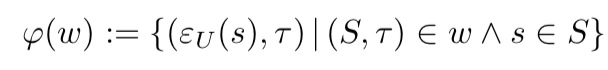 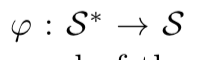 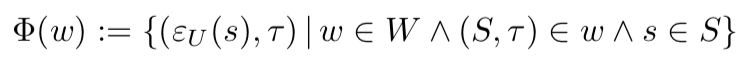 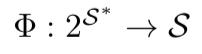 14
TIME 2017 -  F. Grandi, F. Mandreoli, R. Martoglia, W. Penzo - A Relational Algebra for Streaming Tables Living in a Temporal Database World
CTA: window aggregation operators
Compute aggregate data over time-based or count-based sliding windows according to a set of aggregation functions F
Window aggregation

Partitioned window aggregation

Note: a windowing expression applied to S has the form
									𝛼 (⍵(S))
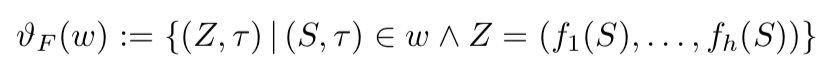 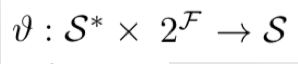 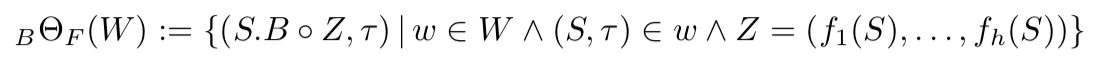 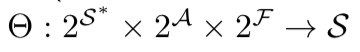 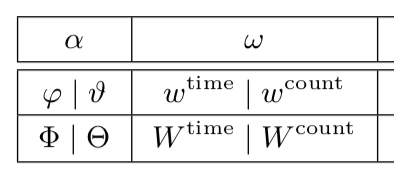 Window aggregation/flattening op.
Sliding window op.
15
TIME 2017 -  F. Grandi, F. Mandreoli, R. Martoglia, W. Penzo - A Relational Algebra for Streaming Tables Living in a Temporal Database World
Example of CTA expression:
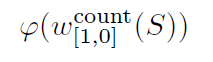 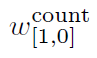 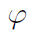 (streaming table)
(streaming table)
[streaming table of streaming tables]
16
TIME 2017 -  F. Grandi, F. Mandreoli, R. Martoglia, W. Penzo - A Relational Algebra for Streaming Tables Living in a Temporal Database World
Example of CTA expression:
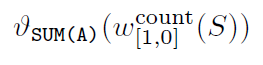 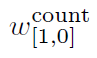 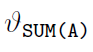 (streaming table)
(streaming table)
[streaming table of streaming tables]
17
TIME 2017 -  F. Grandi, F. Mandreoli, R. Martoglia, W. Penzo - A Relational Algebra for Streaming Tables Living in a Temporal Database World
CQs: definition of the sampling points
0                              sl                  2sl                    3sl                    4sl                   5sl                    6sl                   7sl
sliding parameter
t
a                   sl+a                2sl+a               3sl+a               4sl+a               5sl+a               6sl+a                7sl+a
t-hp
t0                      t1                      t2                      t3
alignment
sampling points
historical period
execution time
18
TIME 2017 -  F. Grandi, F. Mandreoli, R. Martoglia, W. Penzo - A Relational Algebra for Streaming Tables Living in a Temporal Database World
CQs: sampling operator and semantics
Sampling operator: executes E ∈ CTA at time points ti ≤ t
Execution time t
Historical period hp
Sliding parameter sl
Alignment parameter a
(Optional) delay parameter 𝛿
Qhp,sl,a = ξ hp,sl,a (ECTA ) = ξ hp,sl,a (ETA (𝛼1(⍵1(S1)),…, 𝛼n(⍵n(Sn)),R1,... ,Rm))
CQ Semantics: the result at time t is the streaming table given by the sampling  ξ            at the time points specified by sl with alignment a, and evaluation delayed by 𝛿, until t
			”On-demand” semantics + different kinds of joining semantics
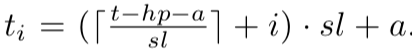 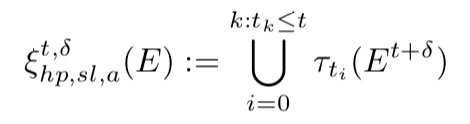 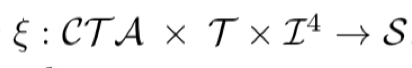 c,𝛿
c,𝛿
c,𝛿
19
TIME 2017 -  F. Grandi, F. Mandreoli, R. Martoglia, W. Penzo - A Relational Algebra for Streaming Tables Living in a Temporal Database World
Application example reprise
Daily trading volume > 10x average daily volume over the past month
1-day wide sliding window following evaluation time, partitioned
1-month wide sliding window preceding evaluation time, partitioned
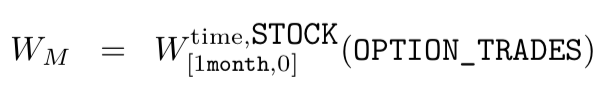 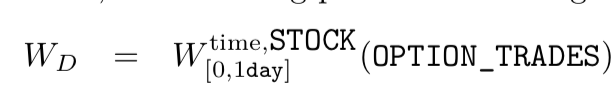 OT
OT
total number of contracts executed in WD for each evaluation time
total number of contracts executed in WM for each evaluation time
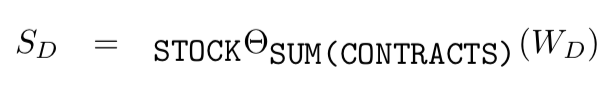 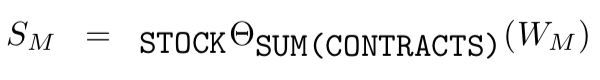 N
join with news on the same stock published within 1 week from the evaluation time
temporal join  to test the anomalous volume condition
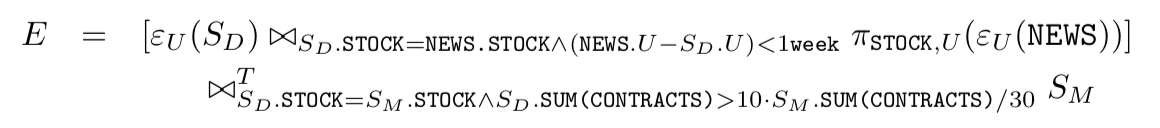 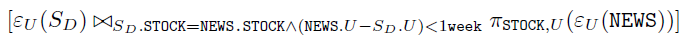 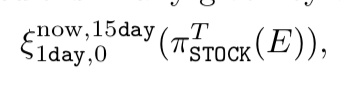 continuous evaluation delayed by 15 days at the specified sampling points
20
TIME 2017 -  F. Grandi, F. Mandreoli, R. Martoglia, W. Penzo - A Relational Algebra for Streaming Tables Living in a Temporal Database World
Translating CQs into OTQs
New temporal model where OTQs are transformed into temporal OTQs
Concrete temporal model (interval-based), extended sequenced semantics
Point-based query language
SCTA 				STA
S(X|T ) 		   	    S(X,T |T’ )
Explicit event occurrence time
Implicit interval tuple validity
RCTA 				RTA
R(X|T ) 		   	      R(X |T’ )
Intervals obtained by coalescing timepoints
21
TIME 2017 -  F. Grandi, F. Mandreoli, R. Martoglia, W. Penzo - A Relational Algebra for Streaming Tables Living in a Temporal Database World
Translating CQs into OTQs
Semantics of the continuous operators is defined through TA operators
CTA expressions are evaluated through a sampling operator ξ TA
	 defined at the TA level, which produces a pure TA expression
tset is the evaluation time instant set implied by the sampling operator


Sliding window expressions do not need to be evaluated for time points non belonging to tset
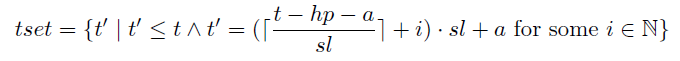 22
TIME 2017 -  F. Grandi, F. Mandreoli, R. Martoglia, W. Penzo - A Relational Algebra for Streaming Tables Living in a Temporal Database World
Translating CQs into OTQs
Definition of the semantics of the continuous operators in TA
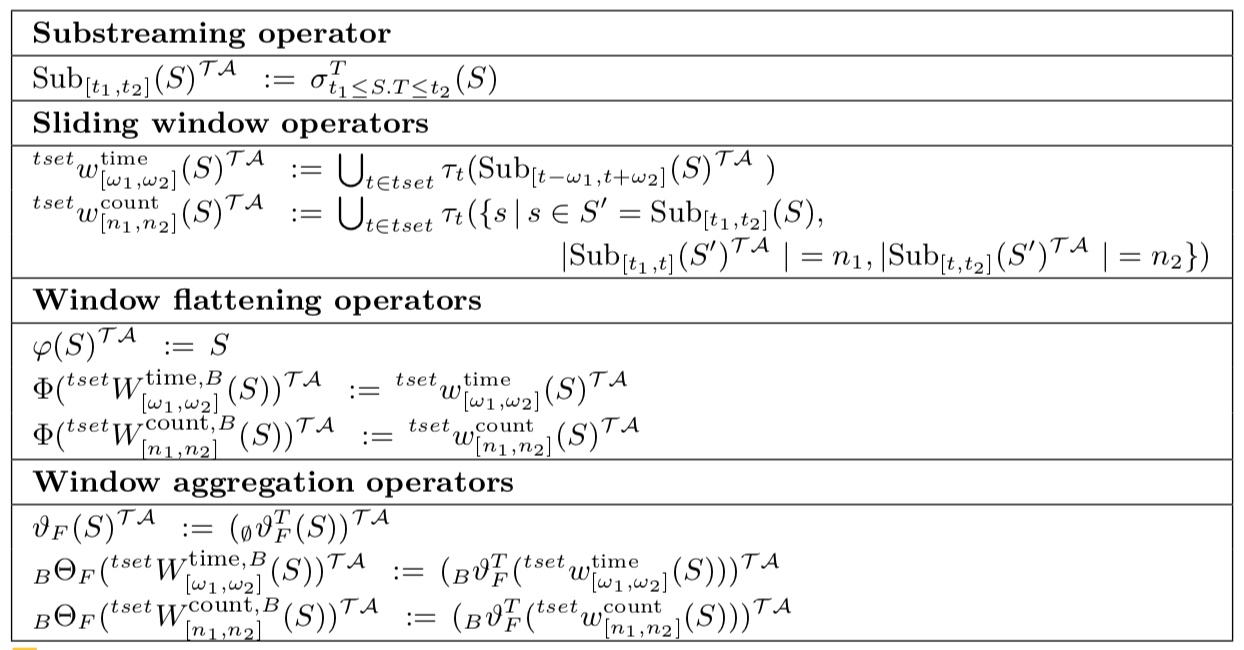 23
TIME 2017 -  F. Grandi, F. Mandreoli, R. Martoglia, W. Penzo - A Relational Algebra for Streaming Tables Living in a Temporal Database World
Translating CQs into OTQs
Sampling operator TA



In the paper, we prove that



		We can translate each CQ in CTA into an equivalent expression in TA    	     (and have them executed by a “traditional” temporal relational engine!)
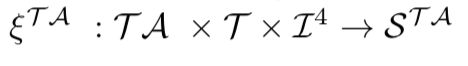 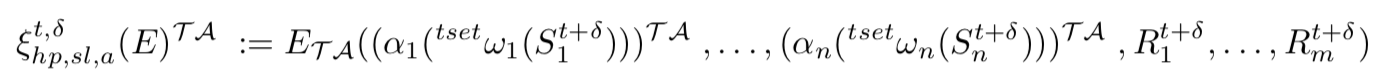 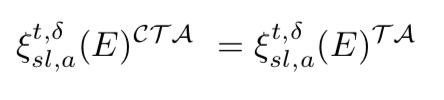 24
TIME 2017 -  F. Grandi, F. Mandreoli, R. Martoglia, W. Penzo - A Relational Algebra for Streaming Tables Living in a Temporal Database World
Conclusions
We presented a temporal algebra extended with windowing and flattening/aggregation operators supporting both OTQs and CQs on streaming, standard and temporal relational data. 
Our approach…
…overcomes the transformation overhead of stream-relation-stream approaches
We proved that it is possible to exploit the full potential of a native representation of temporal data to query streaming data seamlessly
25
TIME 2017 -  F. Grandi, F. Mandreoli, R. Martoglia, W. Penzo - A Relational Algebra for Streaming Tables Living in a Temporal Database World
Conclusions
…can integrate with the theoretical and practical solutions proposed for the development of a robust temporal database technology
We proved that CTA expressions can be translated into equivalent expressions in the temporal algebra TA
…avoids ad-hoc proposals of temporal operators, often ambiguous
In our future work, we plan to explore algebraic optimization issues and indexing techniques to efficiently support the implementation of CT A operators in a temporal DBMS
26
TIME 2017 -  F. Grandi, F. Mandreoli, R. Martoglia, W. Penzo - A Relational Algebra for Streaming Tables Living in a Temporal Database World